The Pinned Objects and the Report URL
Explanation and Live Demonstration
Yoel Kortick
Senior Librarian
Introduction
Pinned Objects
Report URLs
Introduction
Introduction
A “Pinned Object” is a quick link defined by the user to appear in Alma when he or she clicks the “Analytics” menu
This allows the user to access reports based on his or her user roles.
The Pinned Objects appear in the analytics menu, can be reordered as desired, and can also be searched.
Introduction
4
Introduction
A “Report URL” is a URL which the user can paste in the browser to access the report.  It can, for example, be put in a bookmark or sent to a colleague.
It works when the staff user is logged in and accesses the report using the URL in an additional browser tab
It will not work if the staff user is not logged into Alma (and it looks at the roles of the logged in user in accordance with the roles in the analytics object)
Introduction
5
Pinned Objects
Pinned Objects
The “Shared With Me” link provides a list of all Analytics Objects which have at least one role which the logged in user has.
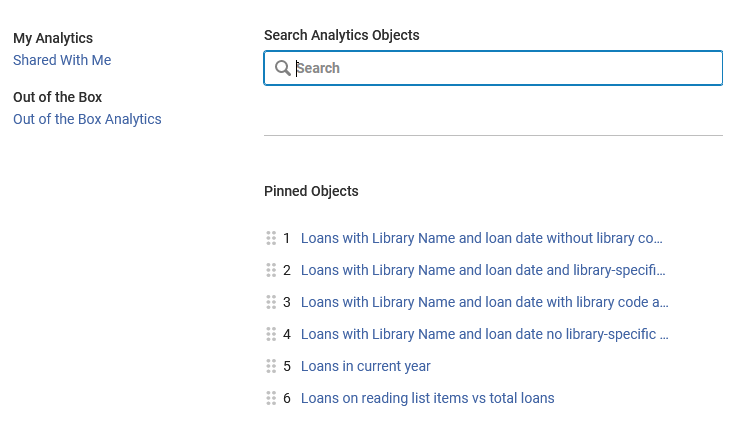 Pinned Objects
7
Pinned Objects
For example, if the logged in user (Suzan Aarons) has these roles …
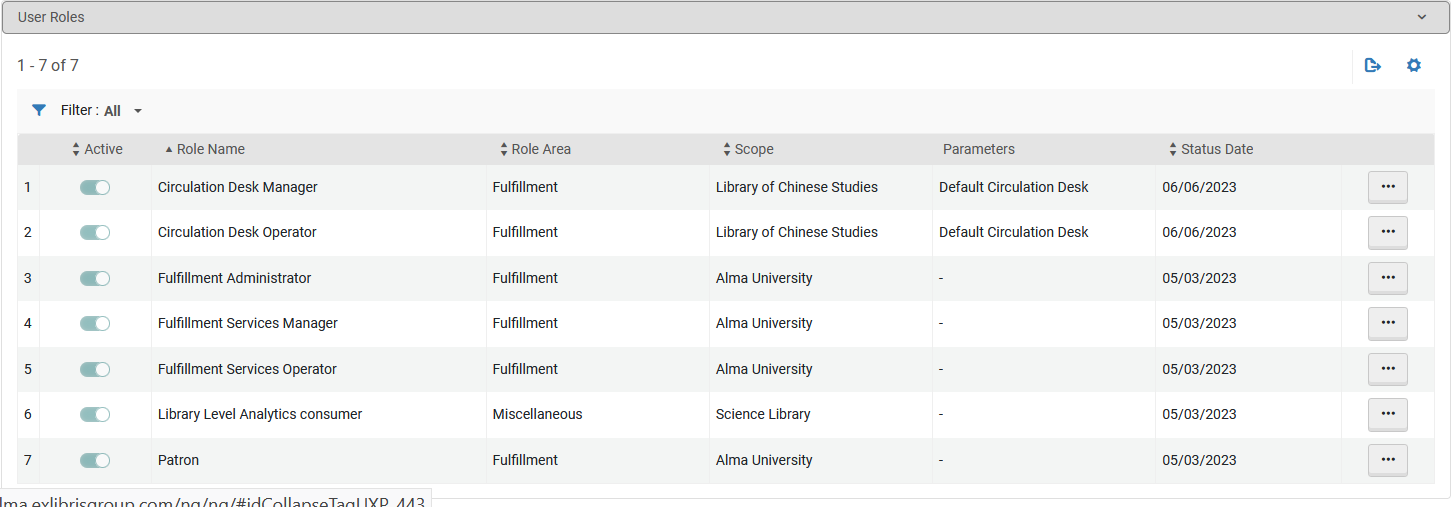 Pinned Objects
8
Pinned Objects
Then all of the analytics object which he or she will see after clicking “Shared with me” will have at least one of those roles.
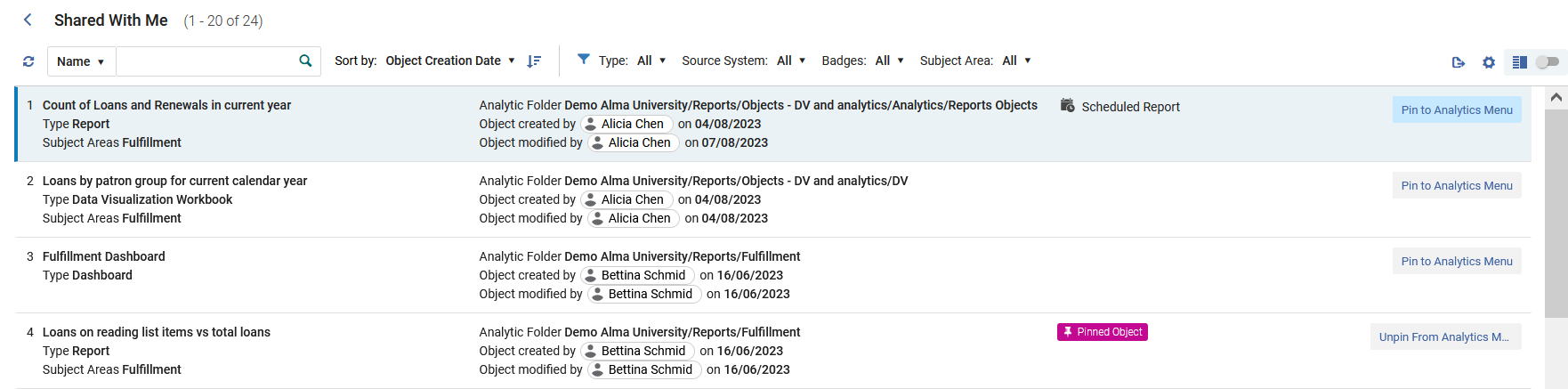 For example, let’s look at “Count of Loans and Renewals in current year”
Pinned Objects
9
Pinned Objects
In order to see this Analytics Object after clicking “Shared with me” the logged in user will need to have at least one of these roles.
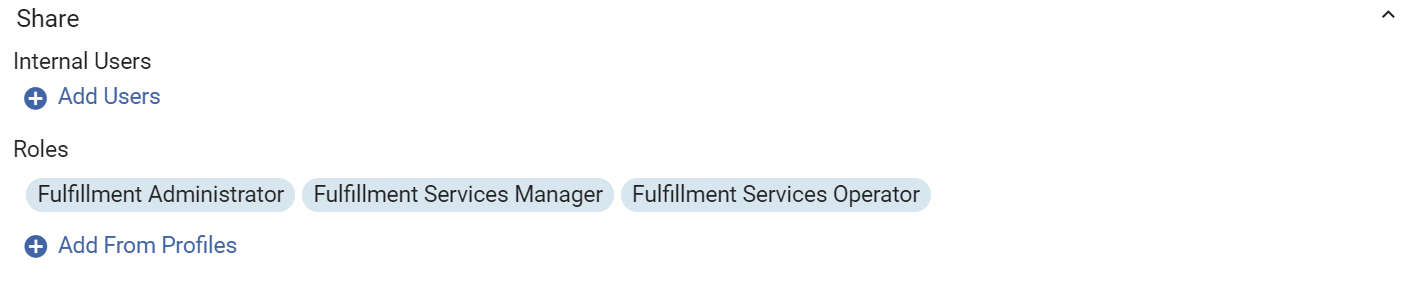 Our sample user, as we saw, does have at least one of these roles.
Pinned Objects
10
Pinned Objects
Here the logged in user will click “Pin to Analytics Menu” for “Count of Loans and Renewals in current year”
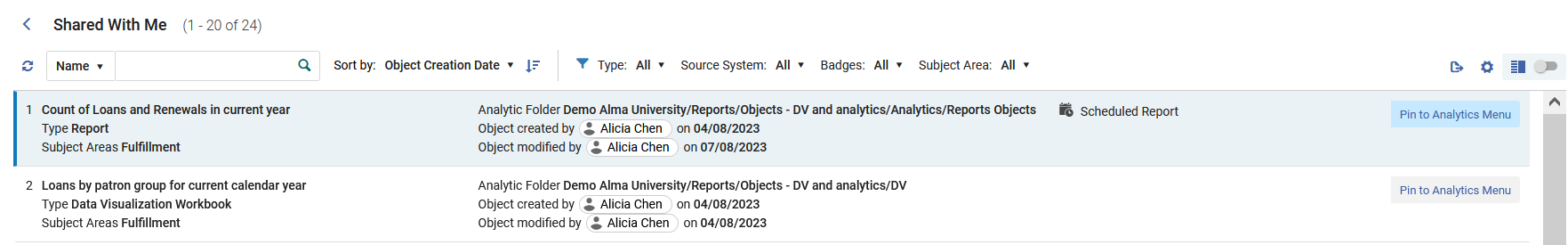 Pinned Objects
11
Pinned Objects
It now appears with the badge “Pinned Object” and an option to “Unpin from Analytics Menu”
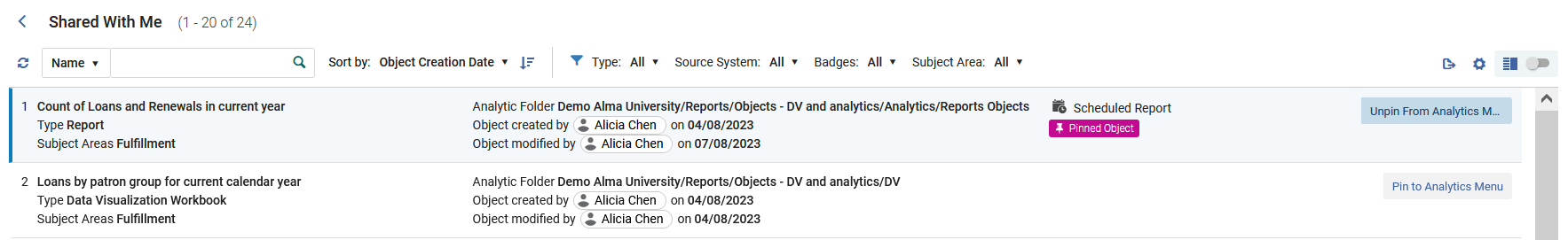 Pinned Objects
12
Pinned Objects
The report is now in the user’s Pinned Objects
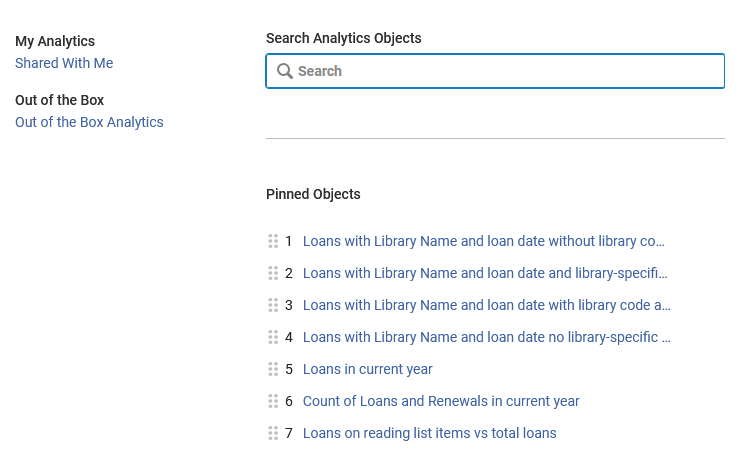 Pinned Objects
13
Pinned Objects
After clicking the report in the Pinned Objects, it opens in a new tab.
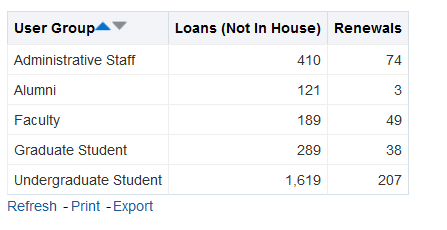 Pinned Objects
14
Report URLs
Report URLs
The report URL appears in the analytics object.
It can be viewed and copied by the staff user when he or she sees the list of Analytics Objects via the “shared with me” option.
Report URLs
16
Report URLs
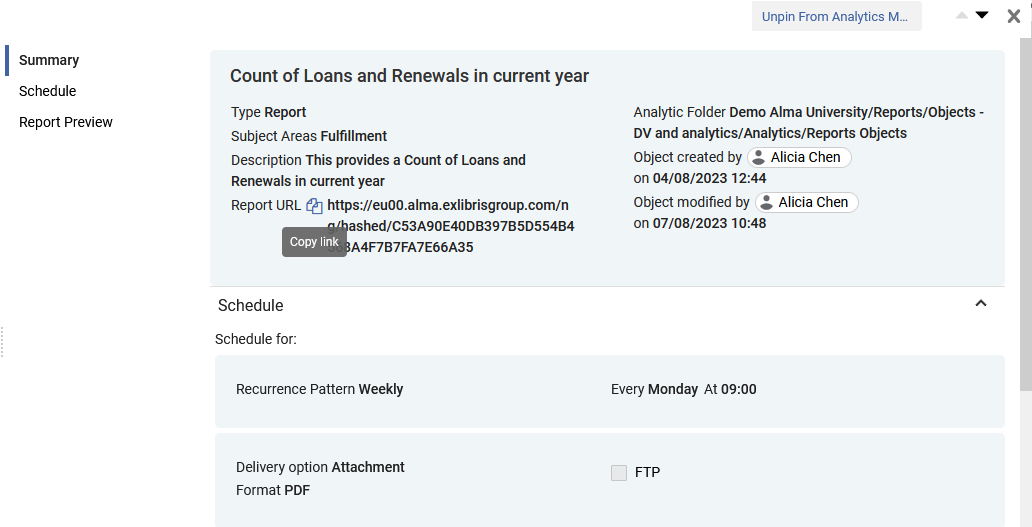 It can be copied here.
Report URLs
17
Report URLs
The URL can be, for example, bookmarked or shared with colleagues.
If a user tries use the URL to view the report, then it will work only if

The user is logged into Alma
The user has at least one role which is in the analytics object

This prevents non authorized users from viewing the analytics report.
Report URLs
18
Report URLs
For example, when a logged in user with a correct role pastes the URL in his or her browser, he or she will see the report
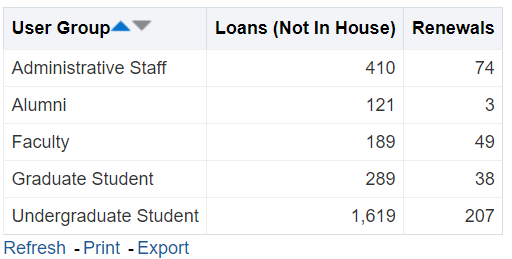 Report URLs
19
Report URLs
If a non-authorized user (a user not logged into Alma or a user logged into Alma but does not have  relevant role) tries to use the URL this will be the result:
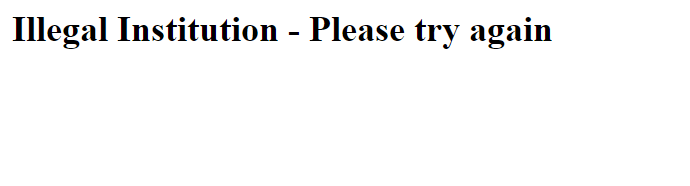 Report URLs
20
Yoel Kortick
Yoel.Kortick@clarivate.com